Schnellste Wege
Wie funktioniert ein Navi?
Kurt Mehlhorn und Adrian Neumann
Max-Planck-Institut für Informatik
Vorlesung Ideen der Informatik
TexPoint fonts used in EMF. 
Read the TexPoint manual before you delete this box.: AAAAAA
Schnellste Wege Routenfinden im Navi
Karten und Graphen
Algorithmen für schnellste Wege
Erster Versuch
Dijkstras Algorithmus
Aktuelle Forschung: Schnellste Wege in Straßengraphen
Landkarten
Landkarten enthalten sehr viel Information; nur Straßengraph ist wichtig
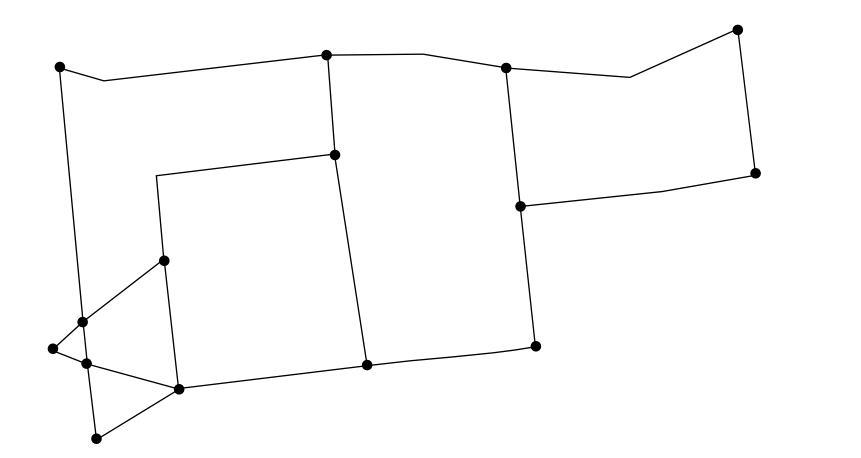 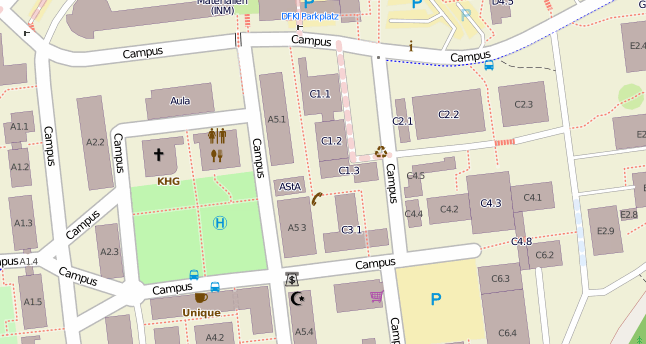 Graphen als Abstraktion
Graphen bestehen aus Knoten und Kanten. Jede Kante hat eine Fahrzeit.
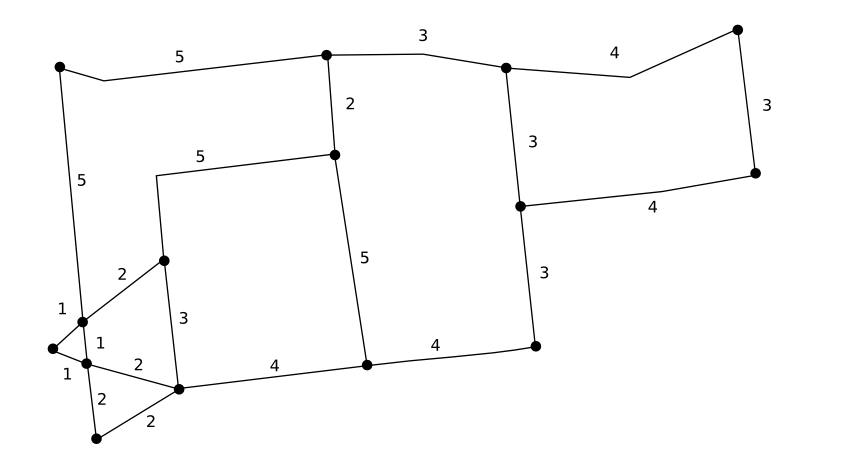 Kante
Knoten
G = (V,E), E Teilmenge V x V
Straßennetzwerke
Europa: 24 Millionen Knoten, 58 Millionen Kanten
Schnellste Wege kann man trotzdem in Sekunden berechnen
Oder in Millisekunden nachschlagen
Grundidee
Wenn ich vom Startknoten in 30 Minuten nach X komme 
und 
von X nach Y in 5 Minuten, 
dann komme ich in 35 Minuten vom Startknoten nach Y.
Ein erster Algorithmus
Fahrzeit von Start nach Start = 0 Minut.
Für alle anderen Knoten, weiß ich noch keinen Weg: also Fahrzeit = unendlich 
Falls Fahrzeit nach A = X Min und Straße A→B braucht Y Min, dann Fahrzeit nach B = min(X+Y,schon bekannte Fahrzeit nach B). 
Wiederhole 3. solange noch eine Fahrzeit verbessert werden kann
Beispiel
b
35
20
a
10
Ende
33
10
10
Start
5
0
c
Fragen
Finden wir so immer den schnellsten Weg?
Wie lange dauert das?
Korrektheit
Zu jeder Knotenmarkierung gibt es einen Pfad der entsprechenden Länge
Solange die schnellste Verbindung nicht gefunden wurde, ist die Situation nicht stabil, denn auf dem kürzesten Weg von Start nach Ziel muss es einen ersten Knoten geben, für den berechnete Fahrzeit noch nicht minimal. Dort gibt es Verbesserungsmöglichkeit.
Effizienz
4
2
1
S
T
0
0
0
Fahrzeit nach T wird 8 mal geändert
Ein Ort mehr: Laufzeit verdoppelt sich
11
11/4/2013
Exponentielles Wachstumist ein Killer
4 Orte:		8 Änderungen
5 Orte:		16 Änderungen
6 Orte:		32
7 Orte:		64
21 Orte:		mehr als 1.000.000 
41 Orte:		mehr als 1.000.000.000.000

Mein Rechner kann 109 Operationen/sec.
12
11/4/2013
Geschicktes Auswählen
Nach S in 0 
Wenn A in X und A→B braucht Y, dann B in X+Y Min 
Wiederhole 2. solange nicht stabil
Wende 2. immer auf alle Kanten A→B aus dem  Knoten A mit der kleinsten Fahrzeit an (auf den wir das nicht schon vorher angewendet haben)
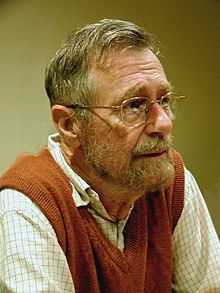 Dijkstras Algorithmus (1959)
Turing Award (1972)
13
11/4/2013
Beispiel
4
2
1
S
T
0
0
0
Fahrzeit wird über jede Kante 
nur einmal propagiert
14
11/4/2013
Pseudocode
Dijkstra(s):       dist[v] = beste bekannte Fahrzeit nach v
	dist[s] = 0
	für alle v ≠ s:
		dist[v] = unendlich
		markiere v als aktiv
	solange es aktiven Knoten gibt: 
		u = der aktive Knoten mit kleinstem Wert dist[u] 	markiere u als nicht aktiv
    		fuer alle Kanten (u,v) tue:
         		falls dist[u] + Zeit(u,v) < dist[v]:
                		dist[v] = dist[u] + Zeit(u,v)
15/19
11/4/2013
Speicherlayout
Knoten = Zahlen 0 bis n-1
16
11/4/2013
Anmerkungen
u = der aktive Knoten mit kleinstem Wert dist[u]
ist auführlicher
mindist = unendlich
Für i = 0 bis n – 1 tue
     falls (aktiv[i] und dist[i] < mindist)
     dann mindist = dist[i]; u = i;

Pfade mitberechnen
Wellenausbreitung
17
11/4/2013
Korrektheit
18
11/4/2013
Korrektheit
Immer: dist[v] ≥ kürzeste Fahrzeit von s nach v
Beh: dist[v] = …, wenn v deaktiviert wird 
Bew durch Induktion über Anzahl der Kanten im schnellsten Weg nach v
Anzahl = 0, dann v = s, also Beh. richtig
Anzahl > 0, sei uv die letzte Kante auf schnellstem Weg nach v. Dann stimmt Beh. für u. Wenn u deaktiviert wird, gilt 
       dist[u] = Fahrzeit nach u < Fahrzeit nach v ≤ dist[v]. 
Also ist v noch aktiv, wenn u deaktiviert wird. Wenn u deaktiviert wird, setzen wir 
      dist[v] = dist[u] + Fahrzeit(u,v) = Fahrzeit(v)
19
11/4/2013
Laufzeit
n = #Knoten, m = #Kanten, 
m_u = Kanten aus u heraus
Dijkstra(s):
	dist[s] = 0
	für alle v ≠ s:
		dist[v] = unendlich
		markiere v als aktiv
	solange es aktiven Knoten gibt: 
		u = der aktive Knoten mit kleinstem Wert dist[u] 	markiere u als nicht aktiv
    		fuer alle Kanten (u,v) tue:
         		falls dist[u] + Zeit(u,v) < dist[v]:
                		dist[v] = dist[u] + Zeit(u,v)
~n
~n
~m_u
20
11/4/2013
Laufzeit
n mal Minimum finden: n mal n = n²
Alle Kanten verfolgen: m 

Insgesamt:	m + n² 

Kann verbessert werden auf m + n log n
21
11/4/2013
Noch besser Kanten auswählen
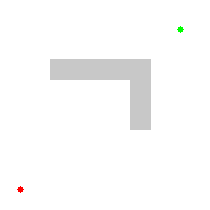 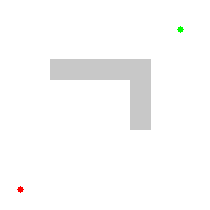 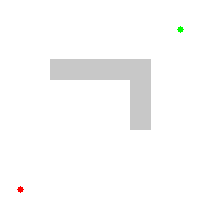 A* Algorithmus (1968)
22
11/4/2013
Nachschlagen statt Denken
Idee: Alle Wege vorberechnen
Europa: 24*106 Knoten  ~1013 Wege
24 Millionen mal Dijkstra  10 Jahre rechnen
1 kB/Weg  10 Petabyte Speicherplatz
Ungefähr 1% von Googles gesamter Speicherkapazität

Ganz so einfach geht es nicht
23
11/4/2013
Transitknoten (Bast-Funke)
Kurze Wege: on-the-fly mit Dijkstra
Alle weiten Wege passieren eine kleine Menge von Transitknoten
Gesamtmenge der Transitknoten ist klein
Für jeden festen Startpunkt gibt es nur sehr wenige Transitknoten

Hannah Bast, Stefan Funke
Saar LB Preis
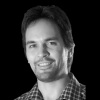 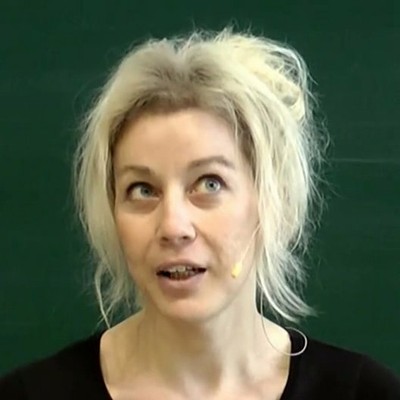 24
11/4/2013
Transitknoten
KM wohnt in Scheidt
Meine Transitknoten
nach Osten: Autobahn St. Ingbert
Nach Süden: Kleinblittersdorf
Nach Westen: goldene Bremm
Nach Norden-Westen: Stadtautobahn
Nach Norden und Nordosten: Autobahn Sulzbach 
Alle Bewohner von Scheidt benutzen die gleichen Transitknoten
25
11/4/2013
Transitknoten
26
11/4/2013
Transitknoten
Gitter über die Welt legen
Für jede Zelle C Wege nach “outer” ausrechnen
Die Knoten aus “inner”, die benutzt werden sind Transitknoten für C
27
11/4/2013
Vorberechnen
Für jeden Knoten zu seinen Transitknoten
Ungefähr 10/Knoten  24*107 Wege
10kb/Weg  250 GB
Zwischen allen Transitknoten paarweise
Ungefähr 10000 Knoten  108 Wege
100kb/Weg  10 TB
Passt auf einen Server!
28
11/4/2013
Wege Finden
Kurze Wege: Dijkstra
Lange Wege: A nach B
Zerlegen in A – T1 – T2 – B wobei T1 Transitknoten für A und T2 für B
Probiere alle Möglichkeiten für T1 und T2 (jeweils etwa 10) und bestimme den minimalen Wert vondist(A,T1) + dist(T1,T2) + dist(T2,B)
Das sind 10 + 10 + 100 Speicherzugriffe
29
11/4/2013
Zusammenfassung
Dijkstra ist ein sehr schneller Alg für kürzeste Wege (wenige Sekunden in Graph mit 10 Mio Knoten und 30 Mio Kanten. 
Straßengraphen haben Struktur (Hierarchie der Straßen, Fast-Planarität)
Vorberechnen ist eine gute Idee, wenn man viele Anfragen zu beantworten hat.
30
11/4/2013